Welcome
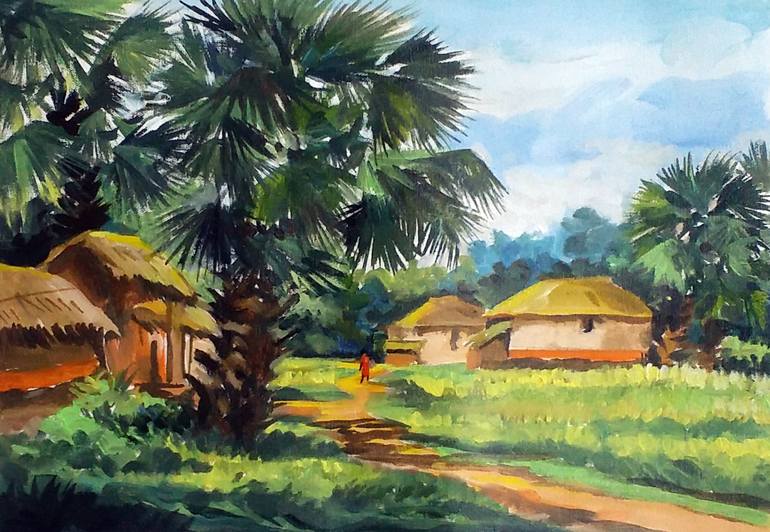 Teacher’s Details
Sangita
Assistant Teacher
Boran Bindan Gps
Sadar, Gazipur
Lesson Title: City streets.....country again
Class: Five, Unit- 18, Lesson: 1-2, Page:70
Learning Outcomes:
Listening: 1.3.1 recognize which words in a sentence are stressed. 
Speaking: 1.1.1 say words, phrases and sentences with proper sounds and stress.
Reading:   4.1.1  read aloud poems with proper sounds, stress and intonation 
Writing:    3.1  to write sentences using non- cursive and cursive capital and small letters.
Bingo game
City, street,
 country, 
roads,
 , sweet-smelling, 
hay, grain, away
carts,
What can you see?
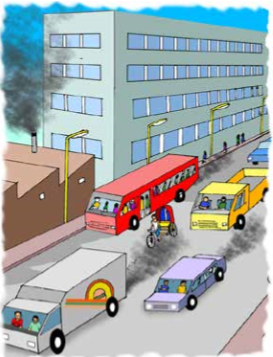 cart
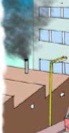 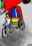 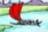 chimney
boat
ricksaw
cow
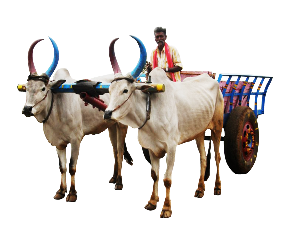 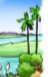 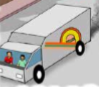 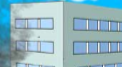 cart
building
tree
van
va
City streets and country roads
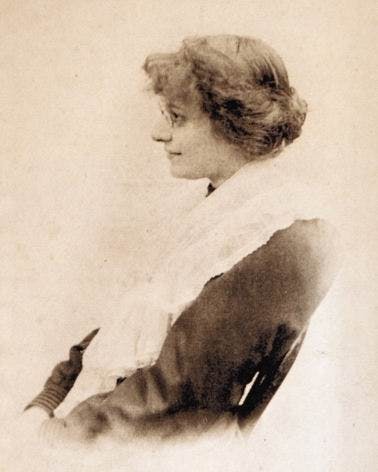 Written by
Eleanor Farjeon
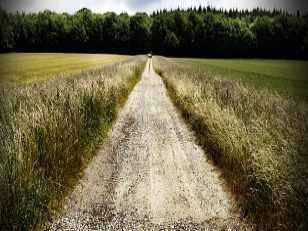 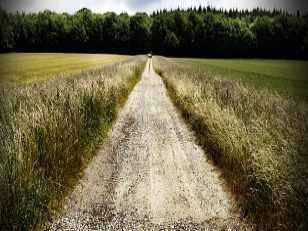 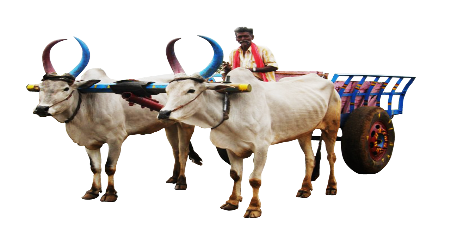 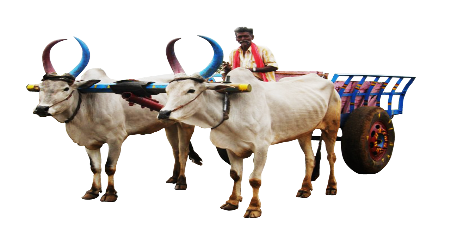 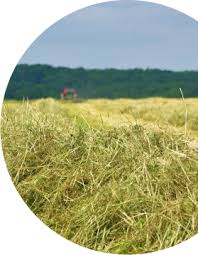 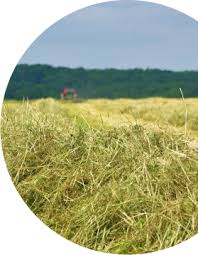 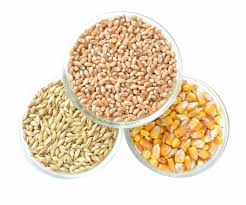 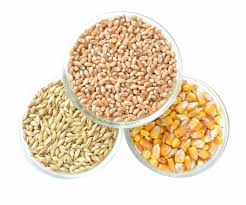 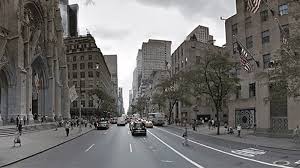 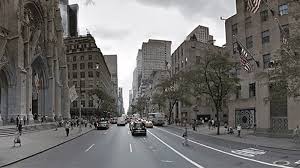 One day one word
Hay-খড়
I’ll recite the rhyme with proper stress and intonation. Student will enjoy.
I’ll recite the rhyme & student will repeat after me.
I will recite with clap. Students will listen and repeat
The city has streets-
	But the country has roads.
In the country one meets
	Blue carts with their loads
I will recite with clap. Students will listen and repeat
Of sweet-smelling hay,
And mangolds, and grain
Oh, take me away
To the country again!
Every one. Open your EFT book, Page 70.
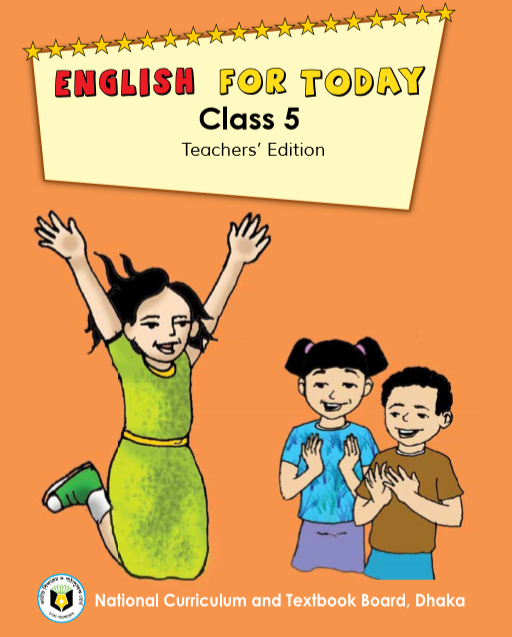 Can anyone recite now?
Come over.
Everyone stand up. Count 1,2.3.4 and seat down. Now all 1 make a group,
All 1 seat together in group-1
All 2 seat together in group-2
All 3 seat together in group-3
All 4 seat together in group-4
Now make a pair and recite.
Raise your hand if you need help.
Any pair would like to recite?
Read silently and follow the spelling
Write the missing word
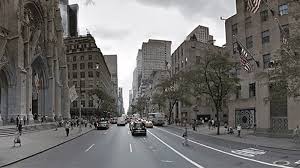 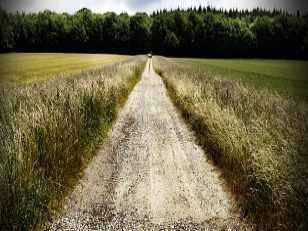 The city has -
	But the country has .
In the country one meets
	Blue  with their loads

Of sweet-smelling hay,
And mangolds, and grain
Oh, take me away
To the country again!
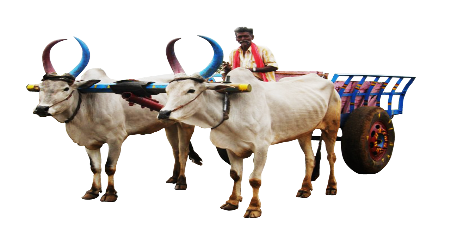 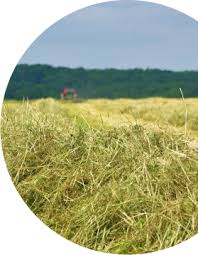 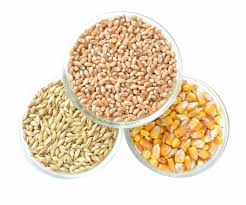 Write  5 things you love about your village
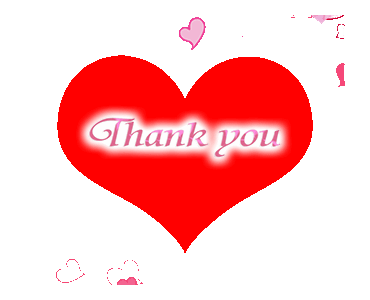